Iceberg Infographics
01
Mercury is small
Mercury
02
Earth
Earth harbors life
03
Jupiter
Jupiter is a gas giant
04
Saturn
Saturn is ringed
Iceberg Infographics
Saturn
Mercury
Mercury is small
Saturn is ringed
Mars
Mars is very cold
Jupiter
Earth
Jupiter is a gas giant
Earth harbors life
Iceberg Infographics
01
Mercury
Mercury is the smallest planet
Mars
02
Mars is a very cold place
Neptune
Jupiter
03
Jupiter is a gas giant
Venus
Venus has a beautiful name
04
Iceberg Infographics
Mercury
Mercury is the smallest planet
Jupiter
Jupiter is a gas giant
Mars
Despite being red, Mars is cold
Saturn
Saturn has several rings
Iceberg Infographics
Saturn
Saturn is a gas giant and has several rings
Mercury
Mercury is the closest planet to the Sun
Jupiter
Jupiter is a gas giant and the biggest planet
Venus
Venus is the second planet from the Sun
Iceberg Infographics
01
JAN
Mercury is small
FEB
02
Jupiter is a gas giant
03
MAR
Mars is a very cold place
04
APR
Neptune is very far away
Iceberg Infographics
Saturn
Saturn is ringed
1
Mercury
Mercury is small
2
Jupiter is a gas giant
Jupiter
3
Earth
Earth harbors life
4
Iceberg Infographics
Mercury
Saturn
Mercury is small
Saturn is ringed
Mars
Sun
Mars is very cold
The Sun is a star
Earth
Jupiter
Earth harbors life
Jupiter is a gas giant
Iceberg Infographics
01
Mercury is the smallest
02
Venus has a nice name
03
Mars is a cold place
04
Jupiter is a gas giant
Iceberg Infographics
C
Jupiter is a gas giant and the biggest one
A
Mercury is the closest planet to the Sun
D
Despite being red, Mars is a cold place
Venus has a beautiful name, but it’s hot
B
Iceberg Infographics
Mercury
Mercury is small
Mars
Mars is very cold
Jupiter
Jupiter is a gas giant
Earth
Earth harbors life
Moon
The Moon is a satellite
Iceberg Infographics
04
03
02
01
Mars
Earth
Jupiter
Moon
Mars is a very cold place
Earth is where we live on
Jupiter is a gas giant
The Moon is a satellite
Iceberg Infographics
20%
10%
30%
40%
Jupiter
Saturn
Mars
Moon
Jupiter is a gas giant
Saturn has several rings
Mars is a very cold place
The Moon is a satellite
Iceberg Infographics
Mercury is the smallest planet
Mercury
Despite being red, Mars is cold
Mars
Jupiter is a gas giant
Jupiter
Saturn is the ringed planet
Saturn
Iceberg Infographics
Saturn
Venus
Mars
Mercury
Earth
Saturn has several rings
Venus has a nice name
Despite being red, Mars is cold
Mercury is the smallest planet
Earth is where we live on
Iceberg Infographics
50%
70%
90%
Mercury
Mars
Jupiter
Mercury is the smallest planet
Despite being red, Mars is cold
Jupiter is the biggest of them all
Iceberg Infographics
Mercury
Mercury is the closest planet to the Sun
Venus
Jupiter
Earth
Venus has a beautiful name, but it’s hot
Jupiter is a gas giant and the biggest planet
Earth is the third planet from the Sun
Mars
Despite being red, Mars is a cold place
Iceberg Infographics
01
02
03
04
05
Venus
Earth
Moon
Mars
Jupiter
Venus has a beautiful name
Earth is where we live on
The Moon is a satellite
Despite being red, it is cold
Jupiter is the biggest planet
Iceberg Infographics
01
Mercury is the smallest planet
Mercury
02
Despite being red, Mars is cold
Mars
03
Jupiter
Jupiter is the biggest of them all
04
Venus
Venus has a beautiful name
Iceberg Infographics
Earth
Earth is the third planet from the Sun
Saturn
It’s composed of hydrogen and helium
Jupiter
Jupiter is a gas giant and the biggest planet
Mars
Despite being red, Mars is a cold place
Iceberg Infographics
Mercury is the smallest planet
Mercury
Earth is the third planet from the Sun
Earth
Despite being red, Mars is cold
Mars
Jupiter is a gas giant
Jupiter
Iceberg Infographics
Mercury
Venus
Earth
Jupiter
Mercury is the smallest planet
Venus has a beautiful name
Earth is where we live on
Jupiter is the biggest planet
01
02
03
04
Iceberg Infographics
Venus
Earth
Mercury
Jupiter
Mercury is the closest planet to the Sun and the smallest in the Solar System
Jupiter is a gas giant and also the biggest planet in the Solar System
Mars
Neptune
40%
75%
Iceberg Infographics
01
Mercury is the smallest planet
02
Despite being red, Mars is cold
03
Jupiter is a gas giant
04
Saturn is the ringed planet
Iceberg Infographics
Saturn
Venus
Neptune
Mars
Earth
Jupiter
Moon
Mercury
Saturn is ringed
Venus has a nice name
Neptune is far away
Mars is very cold
We live on this planet
Jupiter is a gas giant
The Moon is a satellite
Mercury is small
Iceberg Infographics
Mercury
Jupiter
Venus
Mercury is small
Jupiter is a gas giant
Venus is very hot
Iceberg Infographics
Mercury
Mars
Jupiter
Saturn
Mercury is the closest planet to the Sun
Despite being red, Mars is a cold place
Jupiter is the biggest planet of them all
It’s a gas giant and has several rings
A
B
C
D
Iceberg Infographics
01
Mercury
Mercury is the smallest planet
02
Saturn
Saturn has several rings
Mars
03
Despite being red, Mars is cold
04
Earth
Earth is where we live on
Iceberg Infographics
Mercury
Mercury is small
Jupiter
Jupiter is the biggest
Saturn
Saturn is the ringed one
Moon
The Moon is a satellite
Iceberg Infographics
Mercury is the smallest planet
01
Mercury
Despite being red, Mars is cold
02
Mars
Jupiter is a gas giant
03
Jupiter
Saturn has several rings
04
Saturn
Infographics
You can add and edit some infographics to your presentation to show your data in a visual way.
Choose your favourite infographic and insert it in your presentation using Ctrl C + Ctrl V or Cmd C + Cmd V in Mac.
Select one of the parts and ungroup it by right-clicking and choosing “Ungroup”. 
Change the color by clicking on the paint bucket. 
Then resize the element by clicking and dragging one of the square-shaped points of its bounding box (the cursor should look like a double-headed arrow). Remember to hold Shift while dragging to keep the proportions.
Group the elements again by selecting them, right-clicking and choosing “Group”.
Repeat the steps above with the other parts and when you’re done editing, copy the end result and paste it into your presentation.
Remember to choose the “Keep source formatting” option so that it keeps the design. For more info, please visit greatppt.com.
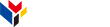 www.greatppt.com
Free Templates and Themes
Create beautiful presentations in minutes